500 aniversario de la circunnavegación de
 Juan Sebastián de ELCANO
"Primus circumdedisti me"
DRAFT
CONFIDENTIAL
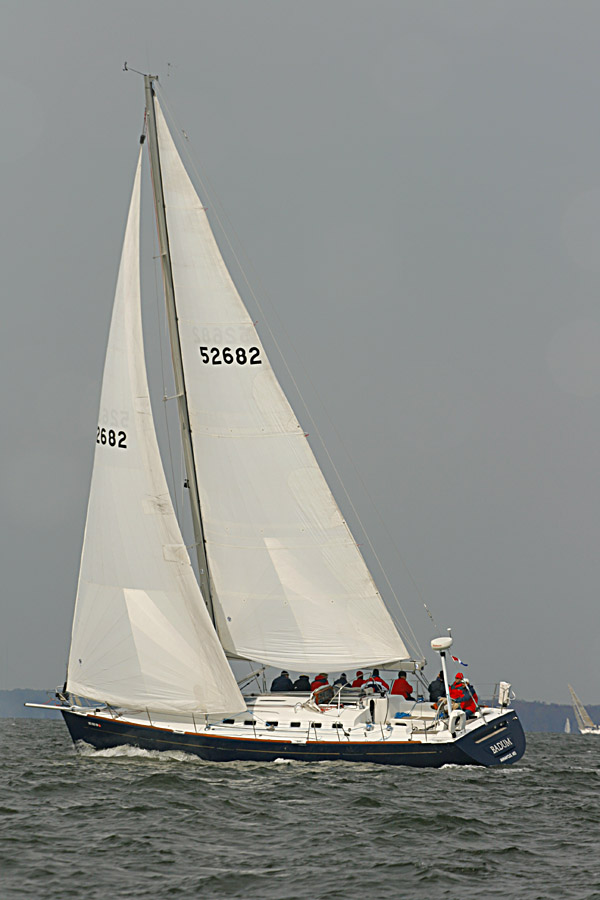 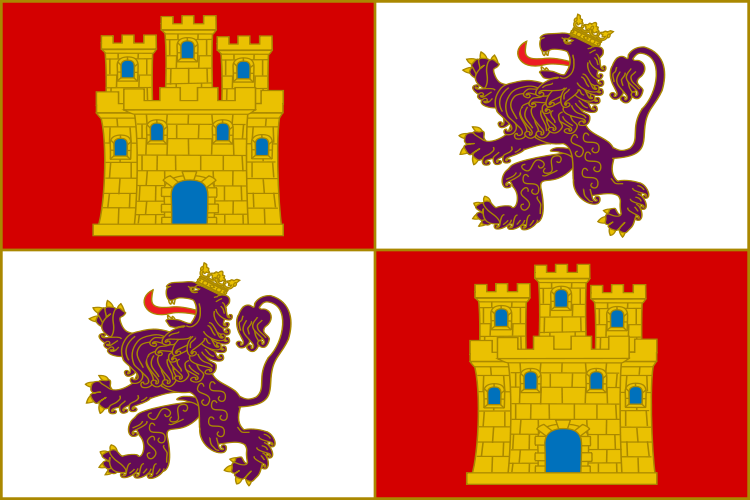 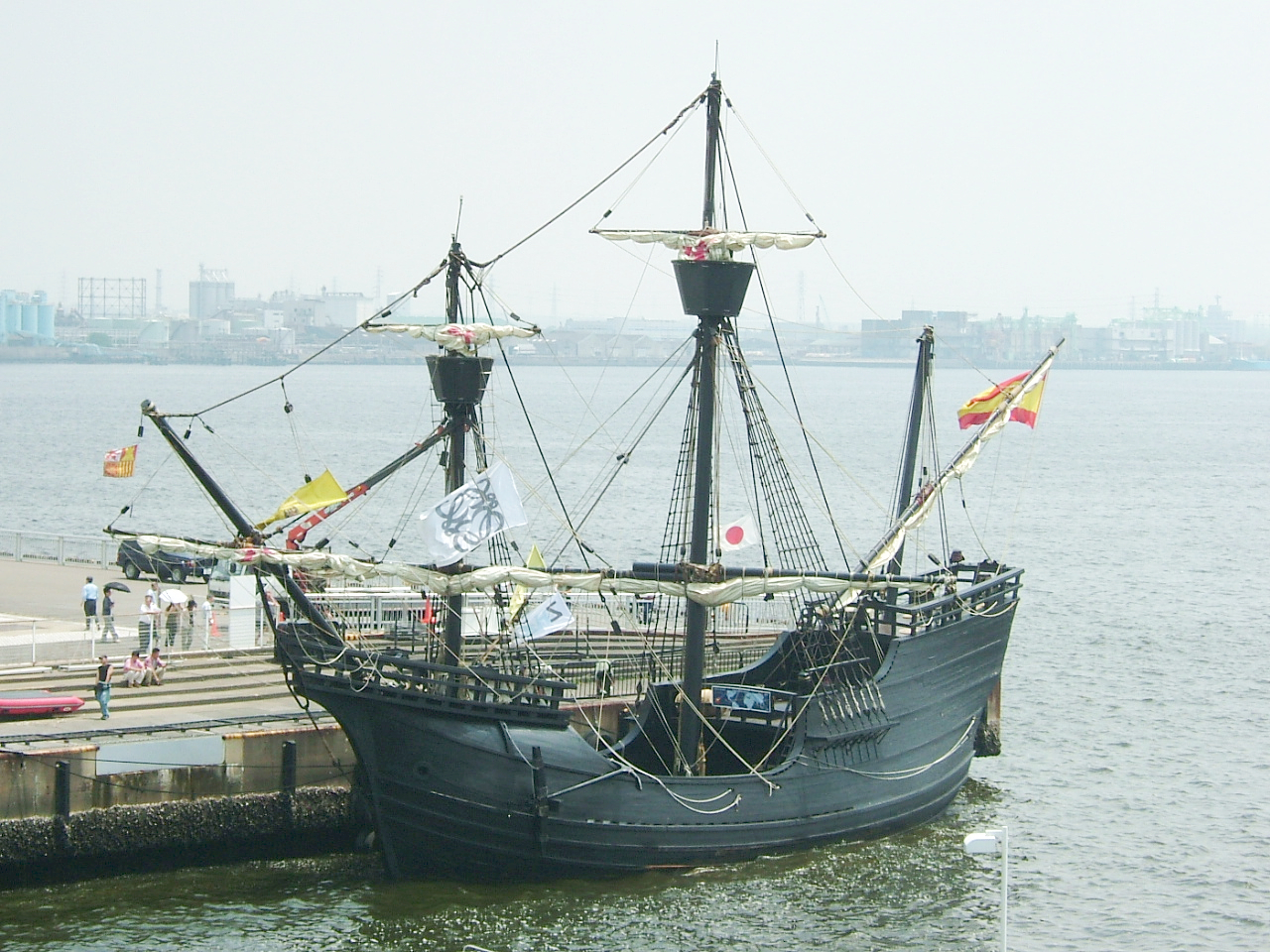 Reunión Grupo de Madrid AGNYEE
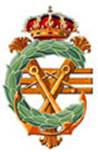 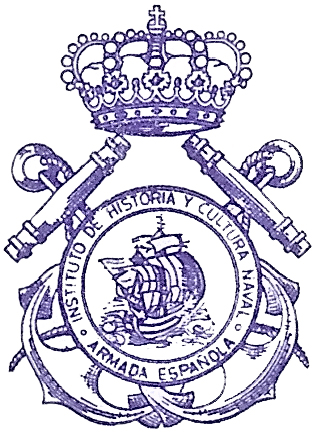 16 Diciembre 2016
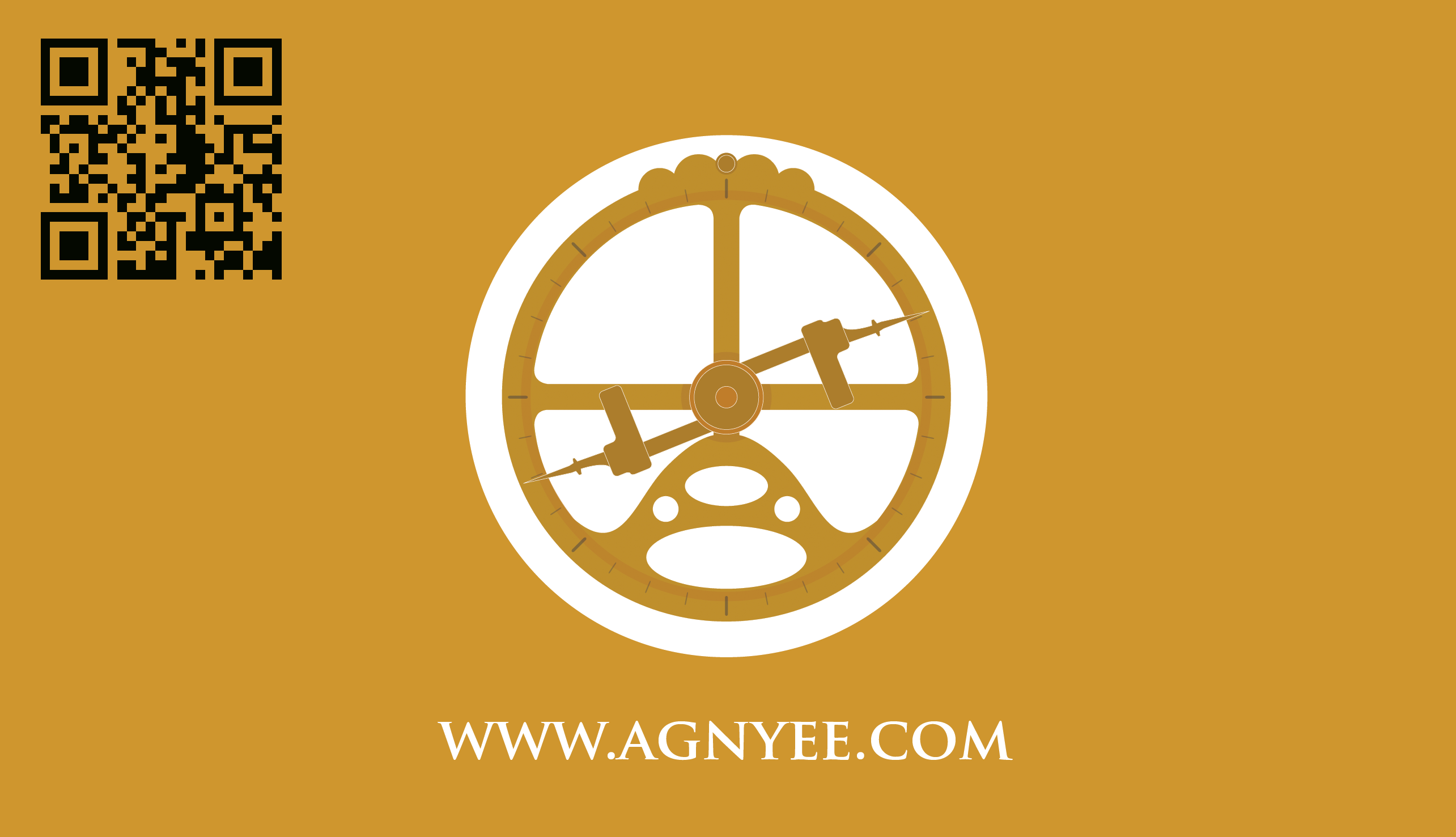 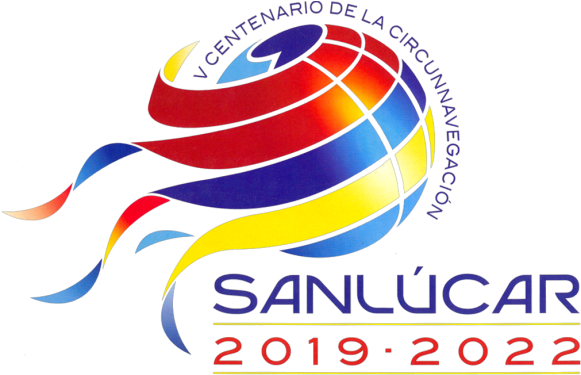 Índice
Ruta del viaje y fechas
 Expedición Magallanes/Elcano vs. BADUM
 Propuesta de puertos con conferencias
 Seleccion y disponibilidad de tripulantes 
 Propuesta de Circunnavegación en 6 Etapas
I
Magallanes/Elcano vs. BADUM
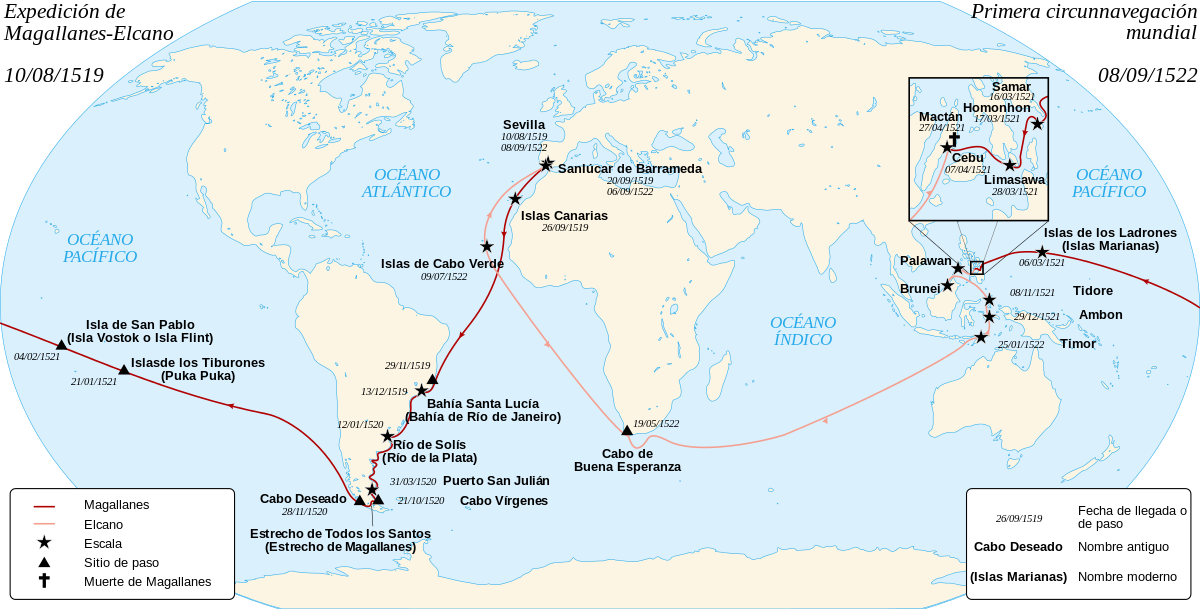 Ruta del Viaje y Fechas
Siguiendo las recomendaciones y sugerencias del Instituto de Historia y Cultura Naval, sobre las fechas y derrota a seguir, el plan inicial ha sido adaptado de manera que se ajusten lo mas posibles a las de la expedición Magallanes /Elcano:
Sevilla, Sanlúcar, Tenerife, Río de Janeiro, Buenos Aires, San Julian, Estrecho de Magallanes, Valparaiso, Callao, Galápagos, Guam, Matcan Filipinas, Timor, Ciudad del Cabo, Islas de Cabo Verde, Sanlúcar.
De igual manera, las fechas se ajustan a una duración global de tres años, respetando los hitos Clave del V Centenario:
Desde Sevilla (10 Agosto 2019) al  Estrecho de Magallanes y hasta Guam llegando el 6 de marzo del 2021. El 26 Abril 2021 conmemoración de la muerte de Magallanes en Mactan,Filipinas. Visita a Ternate y Tidore, en las Malucas como objetivo prioritario. Llegada a Sanlúcar el 6 Sept 2022
Sin embargo, algunas fechas históricas han sido ajustadas para disminuir los riesgos meteorólogicos:
A.- Cruce del estrecho de Magallanes en Enero-Febrero 2020 en lugar de Octubre-Noviembre 2020
B.- Parada en Fiji desde Noviembre 2020 a Febrero 2021 por evitar la temporada de tifones.
C.-Salida de Timor en Septiembre 2021, para evitar los tifones en el Indico, llegando a Ciudad del Cabo a mediados de Diciembre. Elcano salió de Timor en Feb 22 y fueron directos a Cabo Verde, llegando en Julio 1522 en 5 meses sin parar.
Propuesta de los puertos donde se impartirán conferencias y sus fechas estimadas
1.- Sevilla,  10 de Agosto de 2019
2.- Sanlucar de Barrameda,  20de Septiembre de 2019 
3.- Río de Janeiro,  11 de Noviembre de 2019
4.- Buenos Aires,  29 de Noviembre de 2019
5.- Guam,  6 de Abril de 2021
6.- Mactan,  26 de Abril de 2021
7.- Islas Molucas,  15 de Mayo al 15 de Junio de 2021
8.- Cabo Verde,  26 de Febrero de 2022
9.- Sevilla,  8 de Septiembre de 2022
Selección y disponibilidad de tripulantes
Cualificación mínima: Haber navegado al menos una semana en el BADUM y ser socio de AGNYEE. Se valorarán especialmente las cualidades de navegación (millas navegadas), de seguridad, marineras, de conocimientos médicos y de cocina.
Tripulantes ya cualificados (15) :
 Grupo Madrid: Pepe, Manolo Julian, Quique Moreu, Javier de Múgica, Juan Escalada, Borja Escalada, Pablo Morales
Grupo Washington: Luis Cortes, Mark Burch, Marta Morales, Jose Montero, Jose Morales, Javier Morales, Matt Jr. Leavitt
Tripulantes pendientes de calificar (20) :
Grupo Madrid: Manolo Esteve, Javier Romero, Melchor Ordoñez, Ruben M., Paco Martinez Romero, Carlos Santos Suarez, Manuel Mariño, Luis Vilches, Alfonso Arias Canete, Jorge Segrelles, Luis Rosales, Eduardo Boix, Juanma Eguiagaray, Alberto Larranaga,  
Grupo Washington: Luis Cayetano, Antonio Elias, Carl Munana, Jesus Manzarbeitia, Jaime Vazquez, Alex, 
 Tripulantes potenciales adicionales (7) :
Walter Basteiro, Antonio Blasco, Pancho, Antonio Blanco, Andres Arrue Gil, Cervera (Pensilvania), German
En rojo: Asisten el 16 de Dic. 2016
Planificación de la Ruta:Los resultados (NM) del programa OpenCPN, son trasladados a un libro Excel que, en función de la velocidad media estimada, las fechas de salida y las horas en puerto, calcula tiempos de navegación y fechas de llegada.
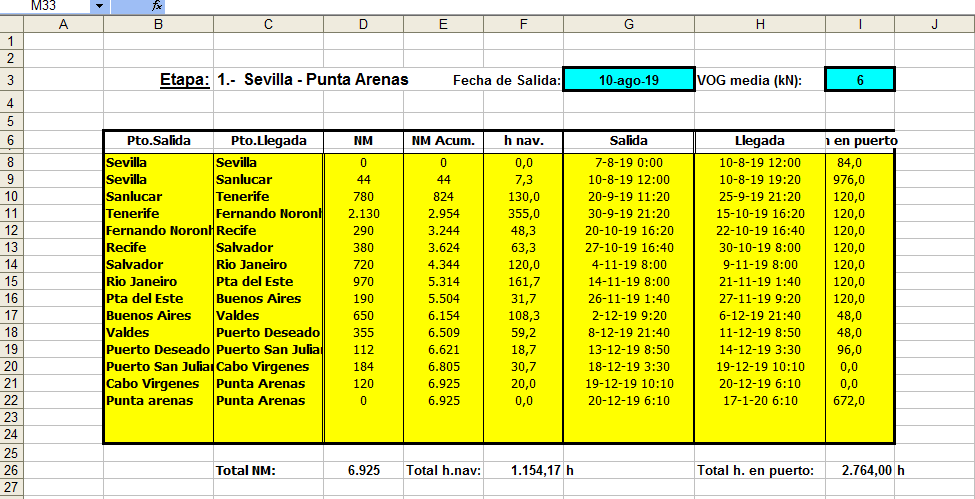 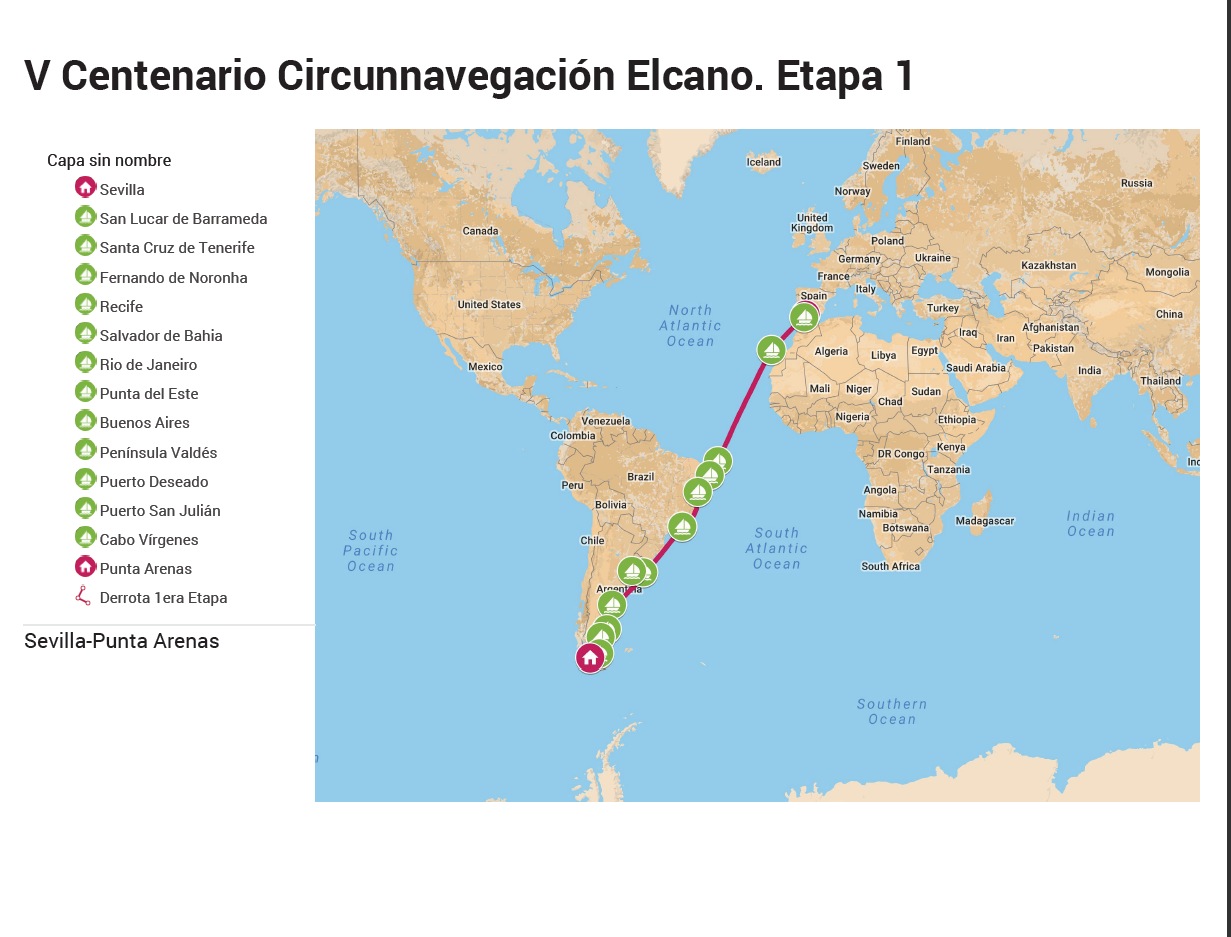 6.925 NM
Cuadrante provisional de cada etapa: 
Etapa 1 de 6925nm : 10 agosto al 20 Dic del 2019
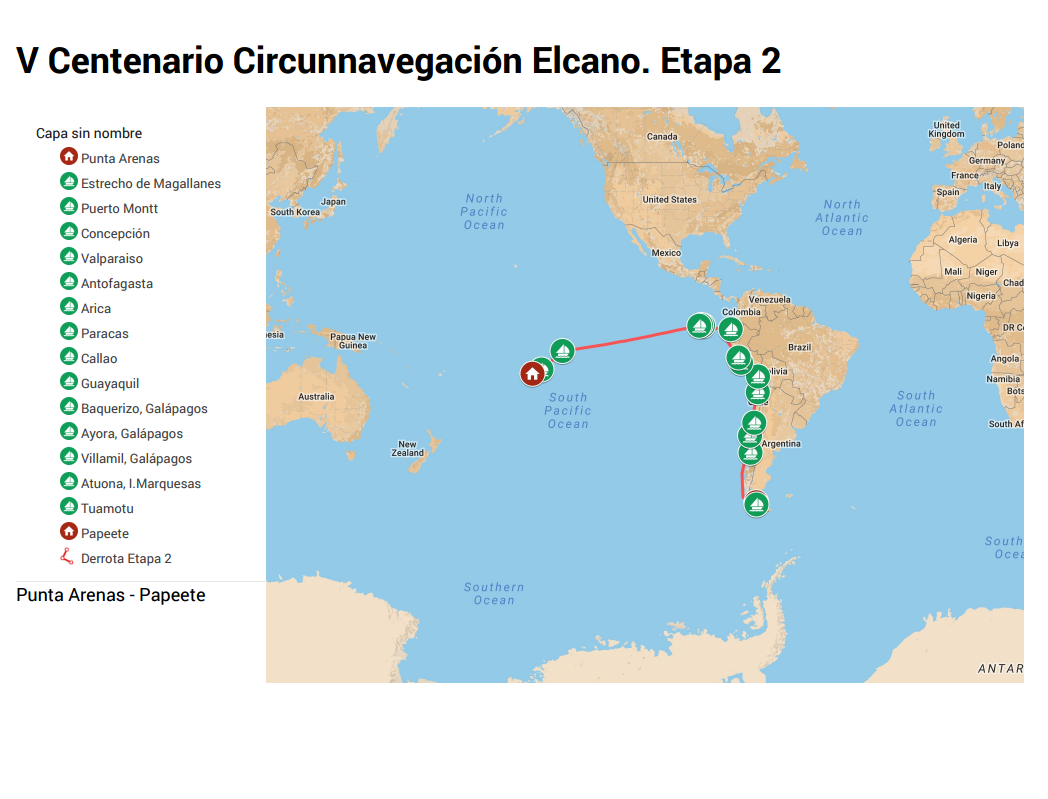 7.873 NM
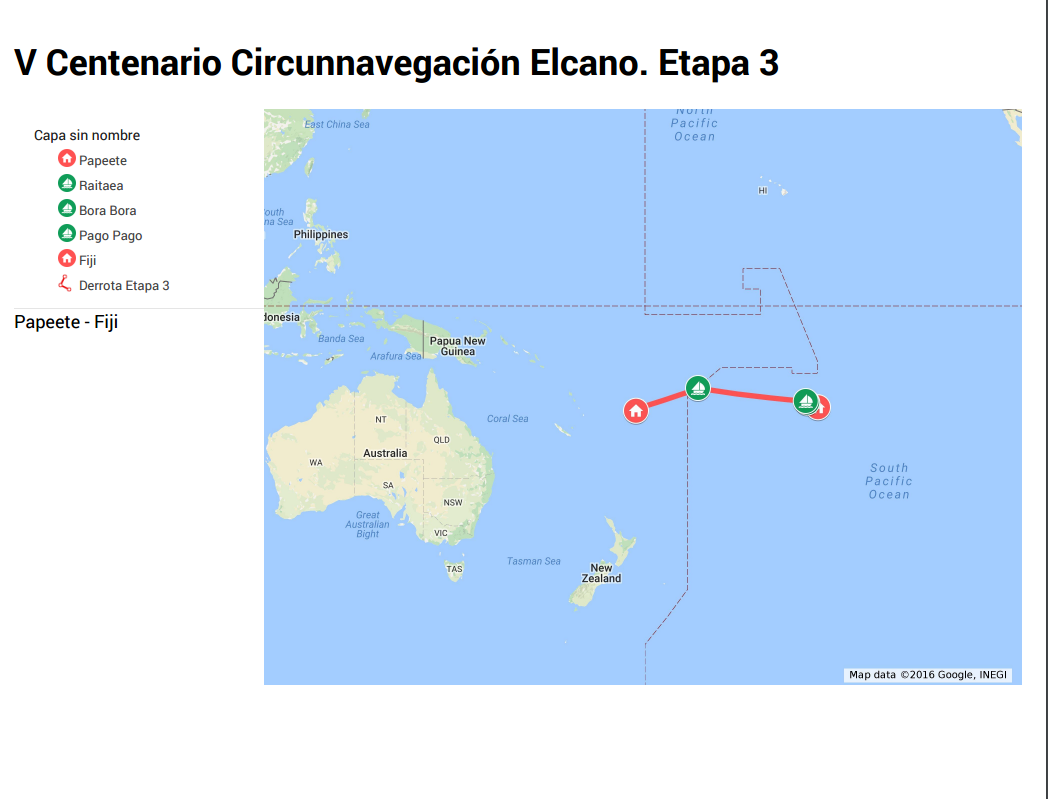 1.908 NM
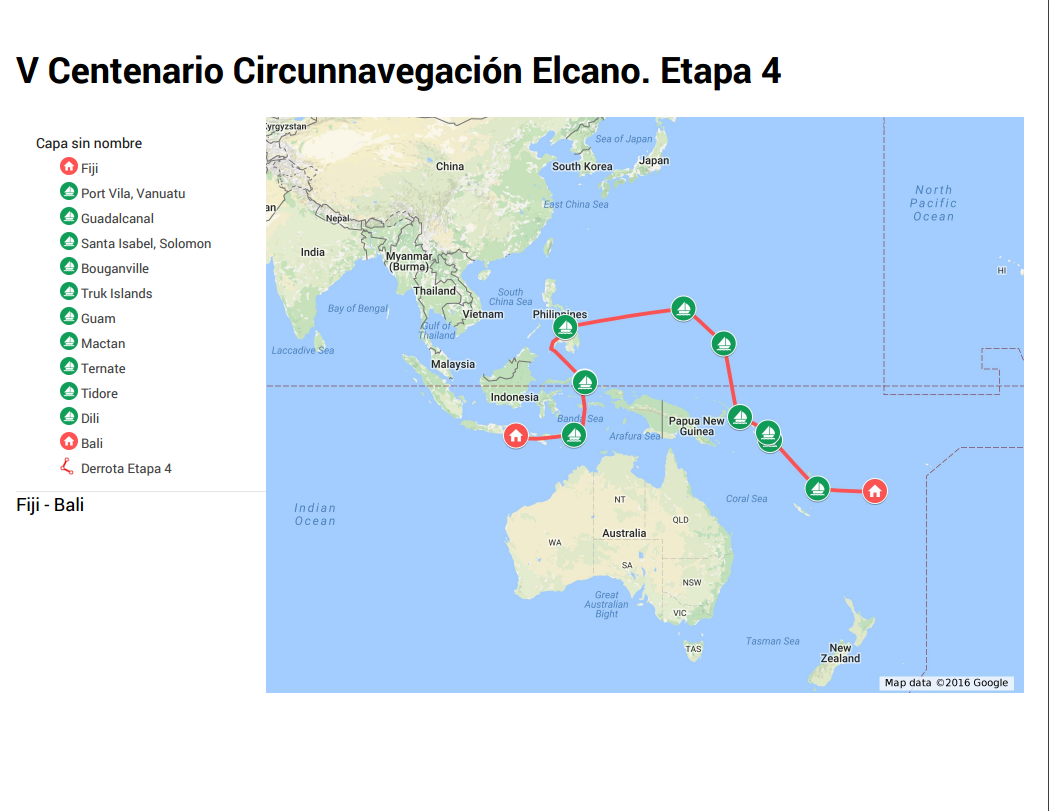 6.386 NM
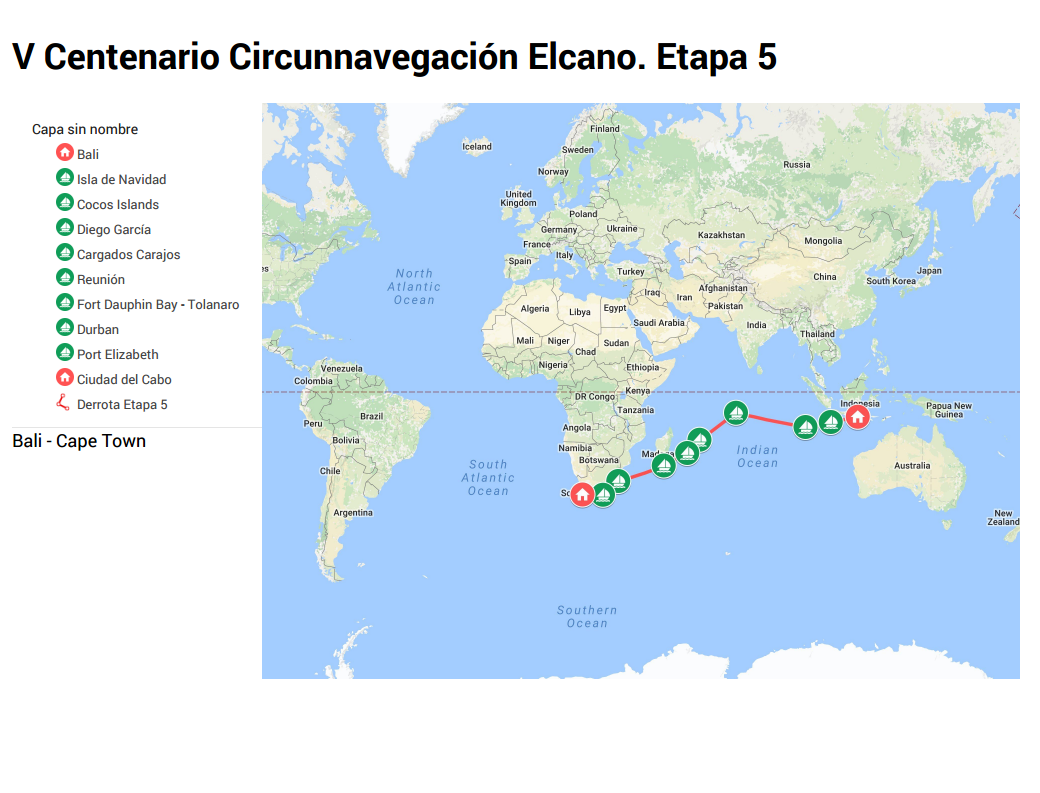 6.896 NM
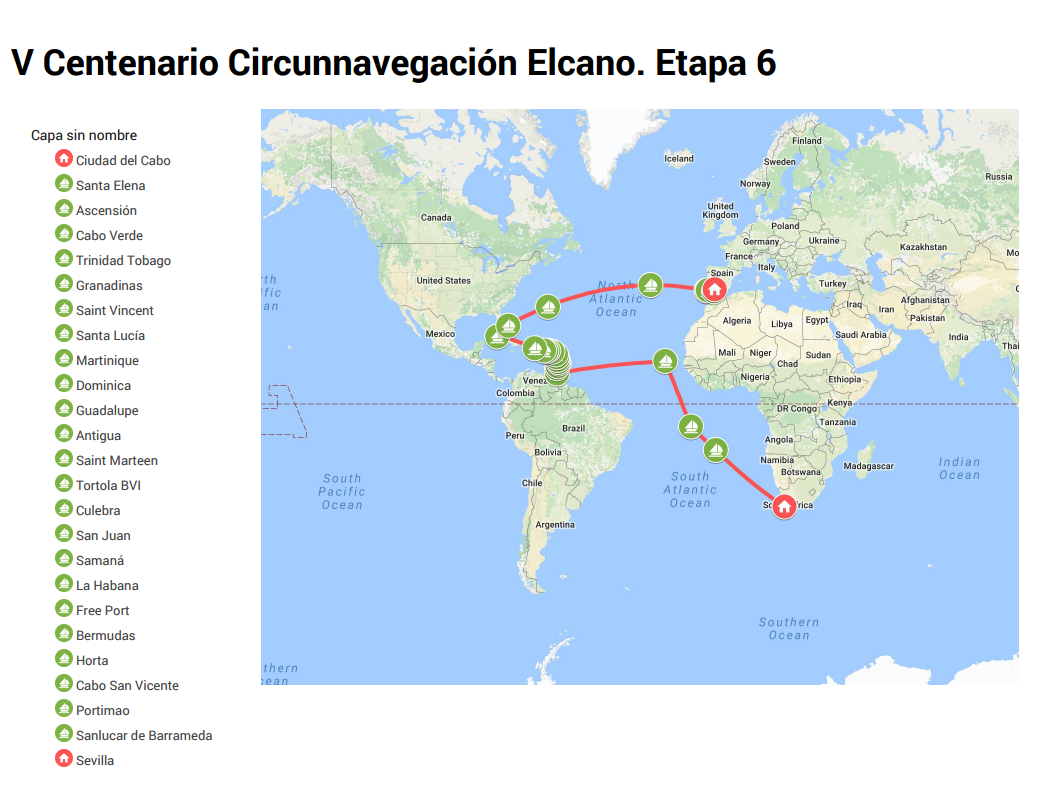 Ciudad del Cabo-Sevilla
11.902 NM
Opciones de entrenamientos:
Entrenamiento 2017 : 3360NM
VLC-OLBIA-CORFU-VENECIA-SIRACUSA-VALENCIA 
06 Junio al 06 Agosto del 2017
Entrenamiento 2018 : 3714NM 
VLC-TENERIFE-MADEIRA-AZORES-SANLUCAR-VALENCIA 06 Abril al 06 Junio del 2018
ENTER
Cuadrante provisional de Entrenamiento 2017 
 VALENCIA-OLBIA-CORFU-VENECIA-SIRACUSA-VALENCIA 06 Junio al 06 Agosto del 2017
Cuadrante provisional de Entrenamiento 2018
VALENCIA-TENERIFE-MADEIRA-AZORES-SANLUCAR-VALENCIA 06 Abril al 06 Junio del 2018